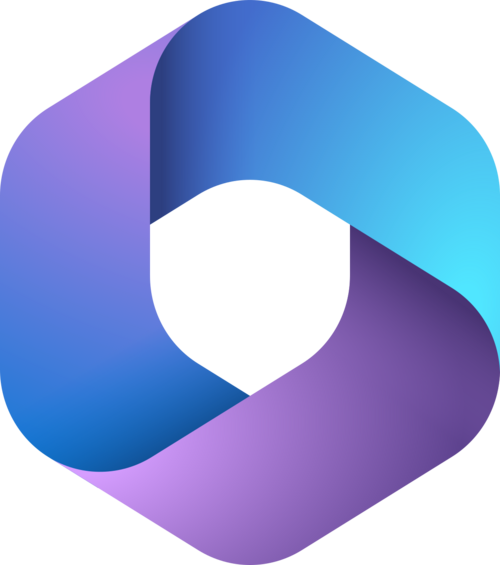 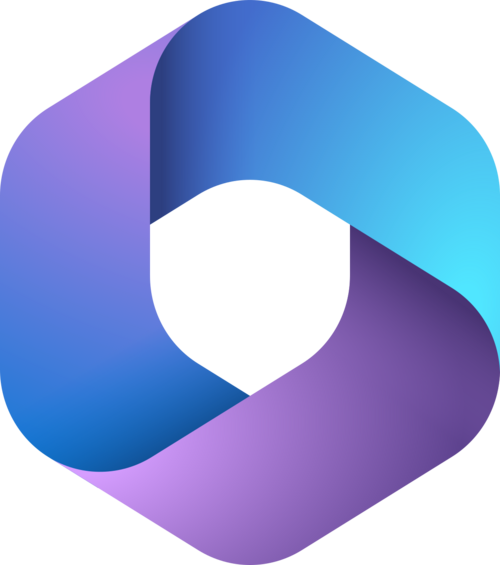 Microsoft Copilot for Sales
Adoption Planning Workbook
Date 01-22-19
© Copyright Microsoft Corporation. All rights reserved.
The age of AI
AI will break the world out of its stagnant productivity cycle – and set the stage for a new era of innovation.
AI as a real-time collaborator… 

…that generates content

…that sparks creativity

…that automates cognitive tasks

…that completes work
Era of Copilots
Mundane tasks keep sellers from their customers
Researching prospects
Preparation and planning
Generating quotes/proposals
Amount of time sellers spend on administrative and non-selling duties1
Manually entering sales data
70%
Administrative tasks
Prioritizing leads/opportunities
Internal meetings/trainings
1Microsoft-sponsored Futurum Research 2022.
The AI advantage
Surveys show that employees want AI to help them:
89 percent of workers with access to automation and AI-powered tools feel more fulfilled because they can spend time on work that truly matters1
Save time

Be more agile

Automate daily tasks

Make information more accessible
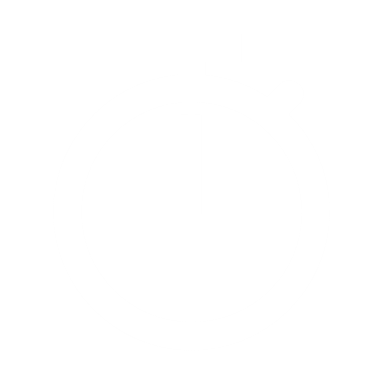 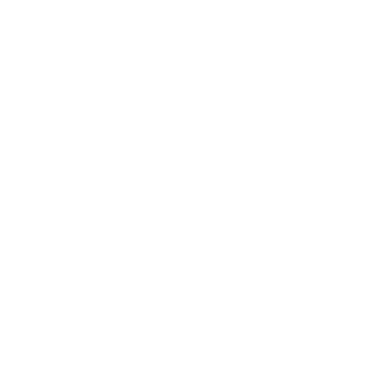 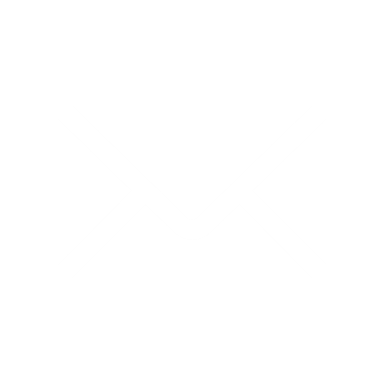 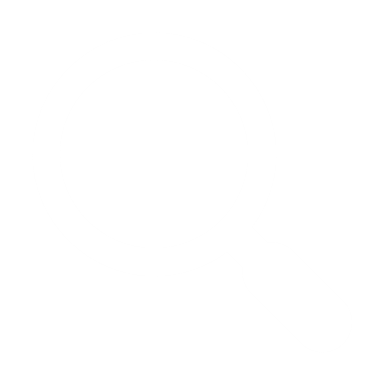 12023 Microsoft Business Trends Survey of 4,500 business decision makers (BDMs) in the United States, the United Kingdom, and Japan
.
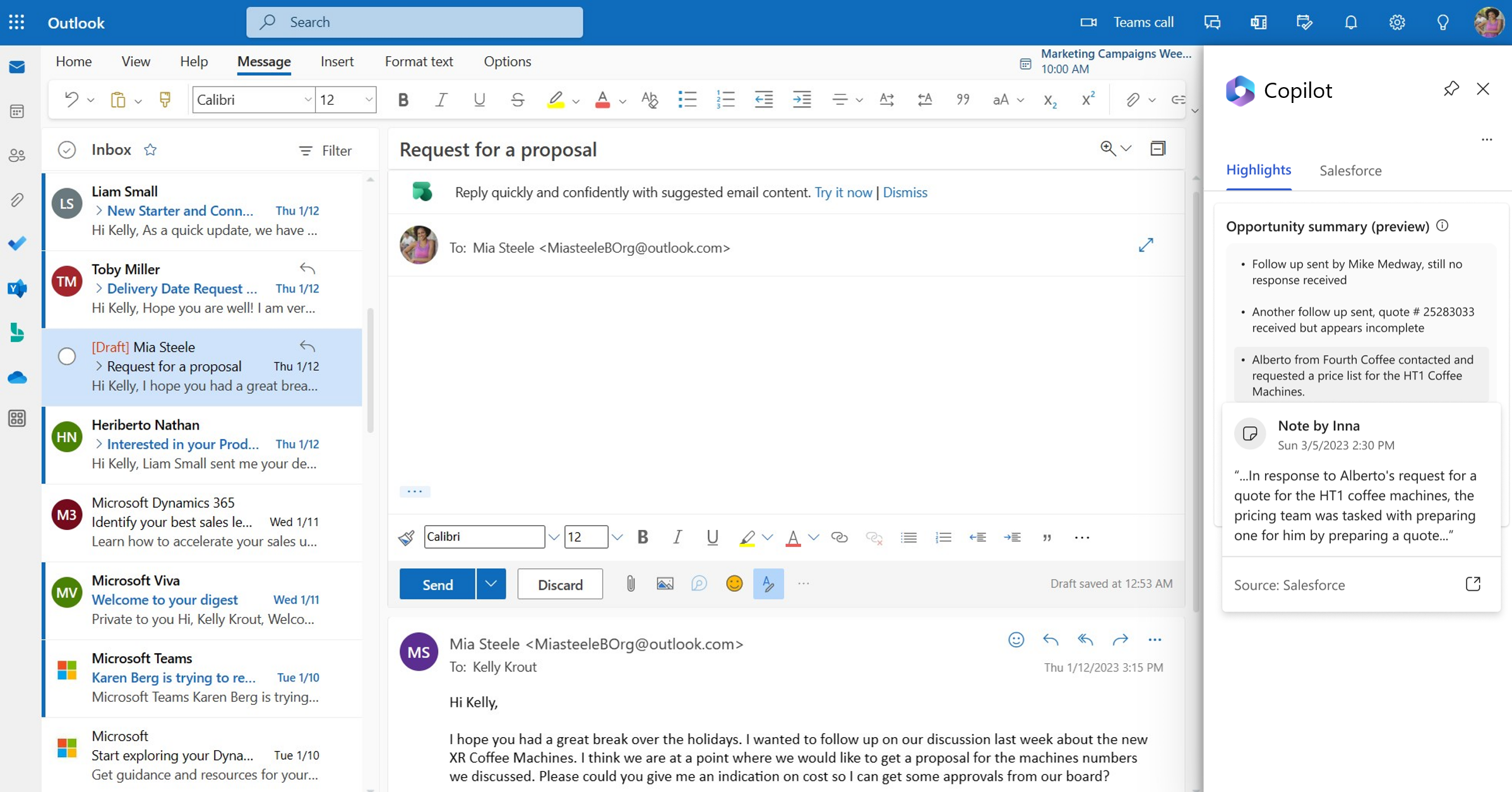 Sales Copilot
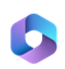 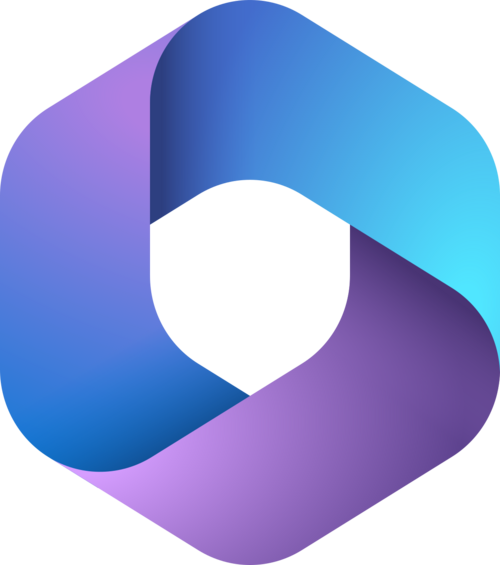 Copilot for Sales
Improve productivity 
and close more deals 
with the AI-based 
Copilot designed for sellers
Microsoft 365Connects to Salesforce or Dynamics 365 Sales
and
Dynamics 365 Sales
Sales Copilot
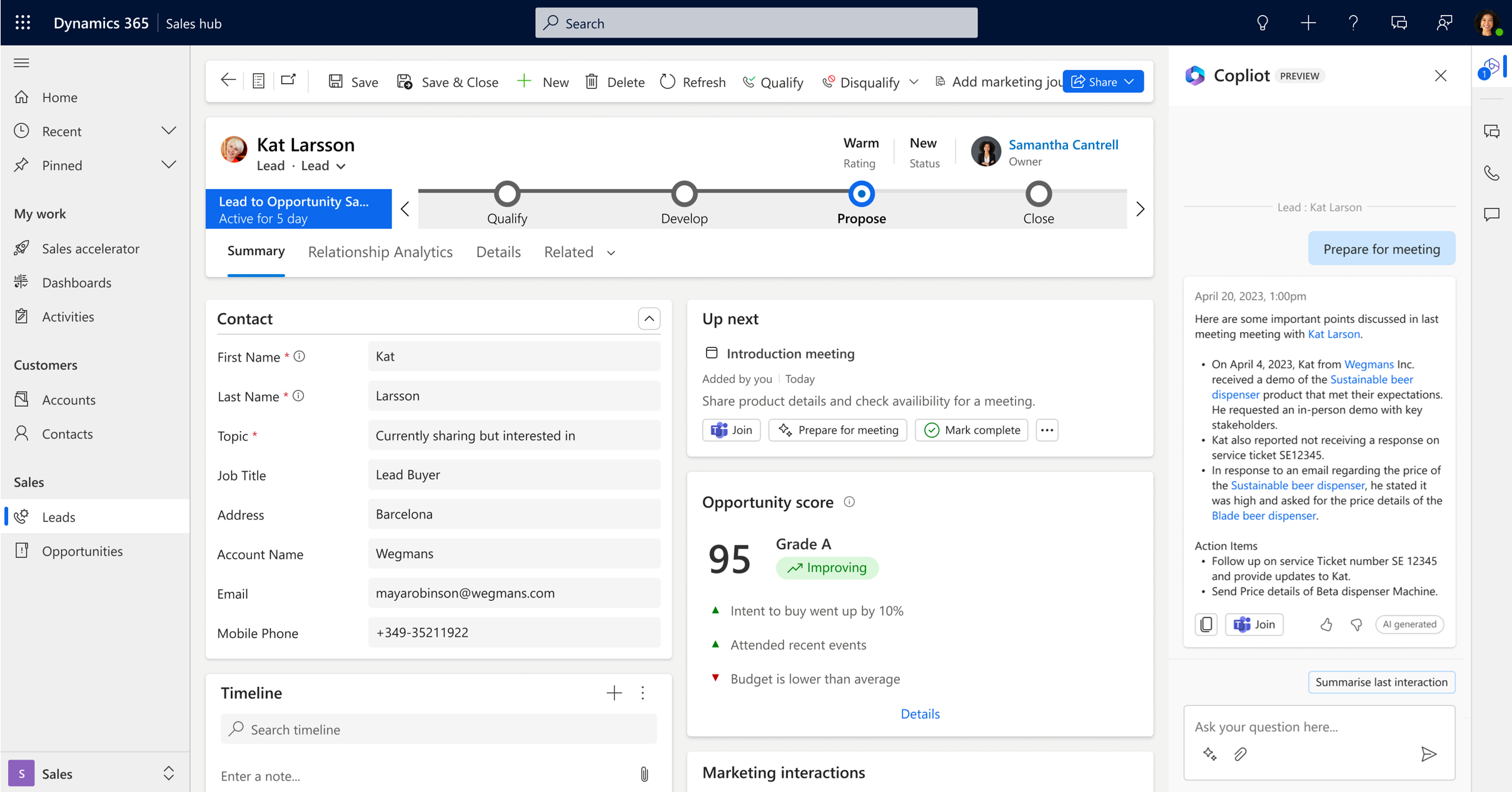 Copilot for Sales is experienced within Dynamics 365 Sales and Microsoft 365 and connects to other CRMs like Salesforce
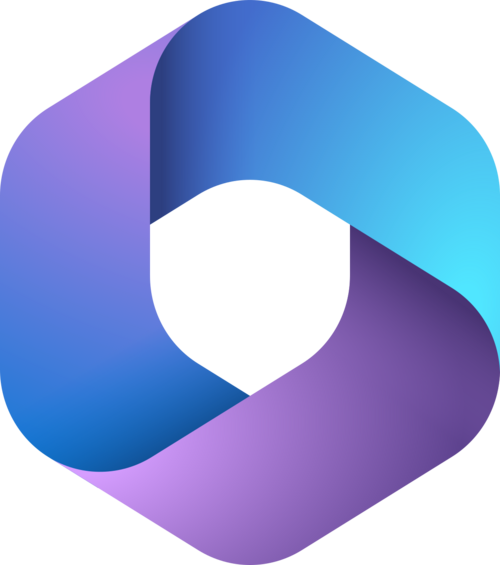 Microsoft Copilot for Sales
Unlock sales productivity
Personalize customer interactions
Stay in the flow of work
AI-support across all communication channels
AI-assistance to prepare, engage, and close deals
Seamless data access 
across M365 apps and 
your CRM
AI-generated email summaries in Outlook
AI-assisted email replies
Sales conversation AI
360-view account and opportunity summaries
Real-time tips and suggestions
AI-assisted customer meeting follow-up
Collaboration spaces in Teams
AI-assisted CRM updates in Outlook and Teams
/mentions to surface relevant information
M365 Admin Center
Microsoft Docs
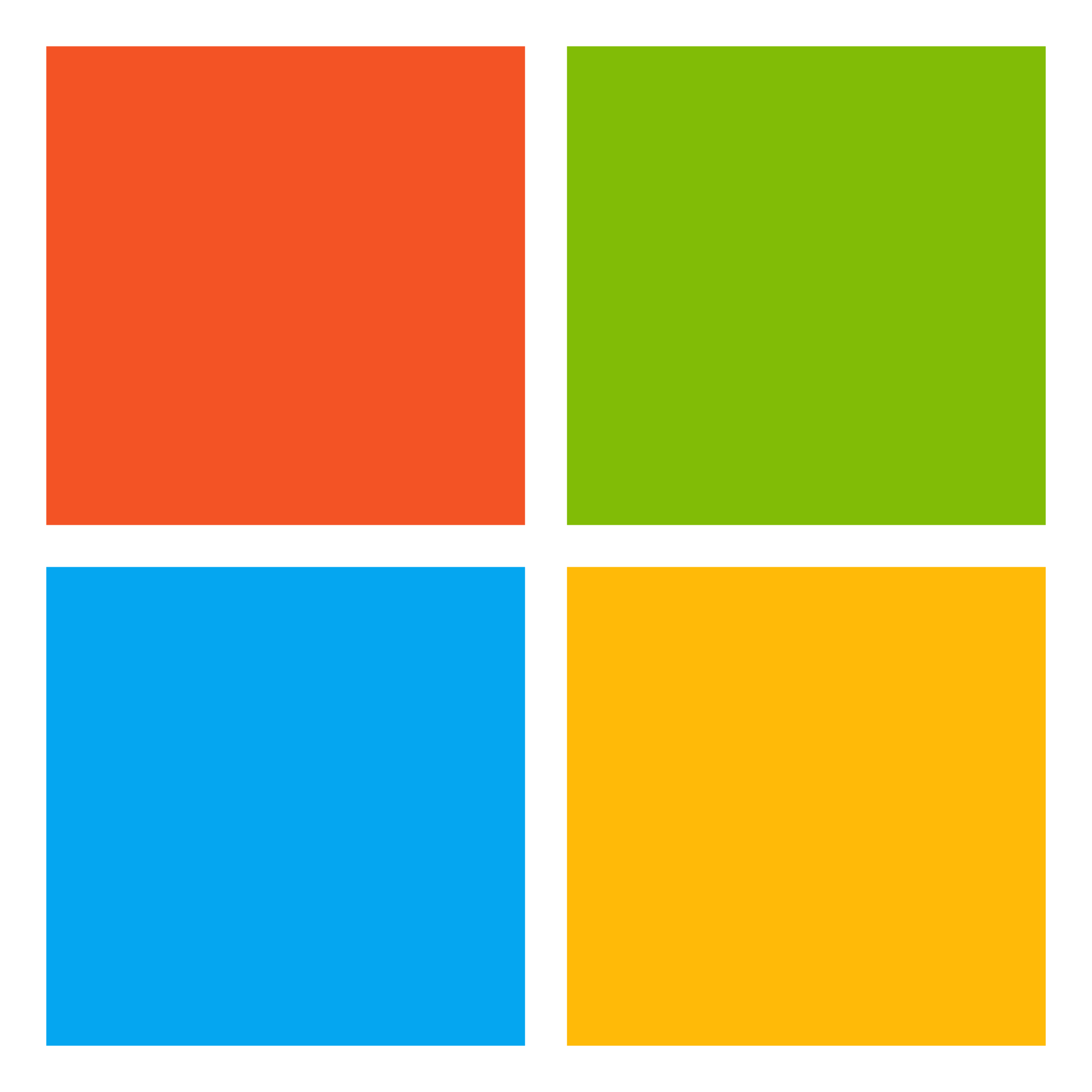 Getting Started
Teams
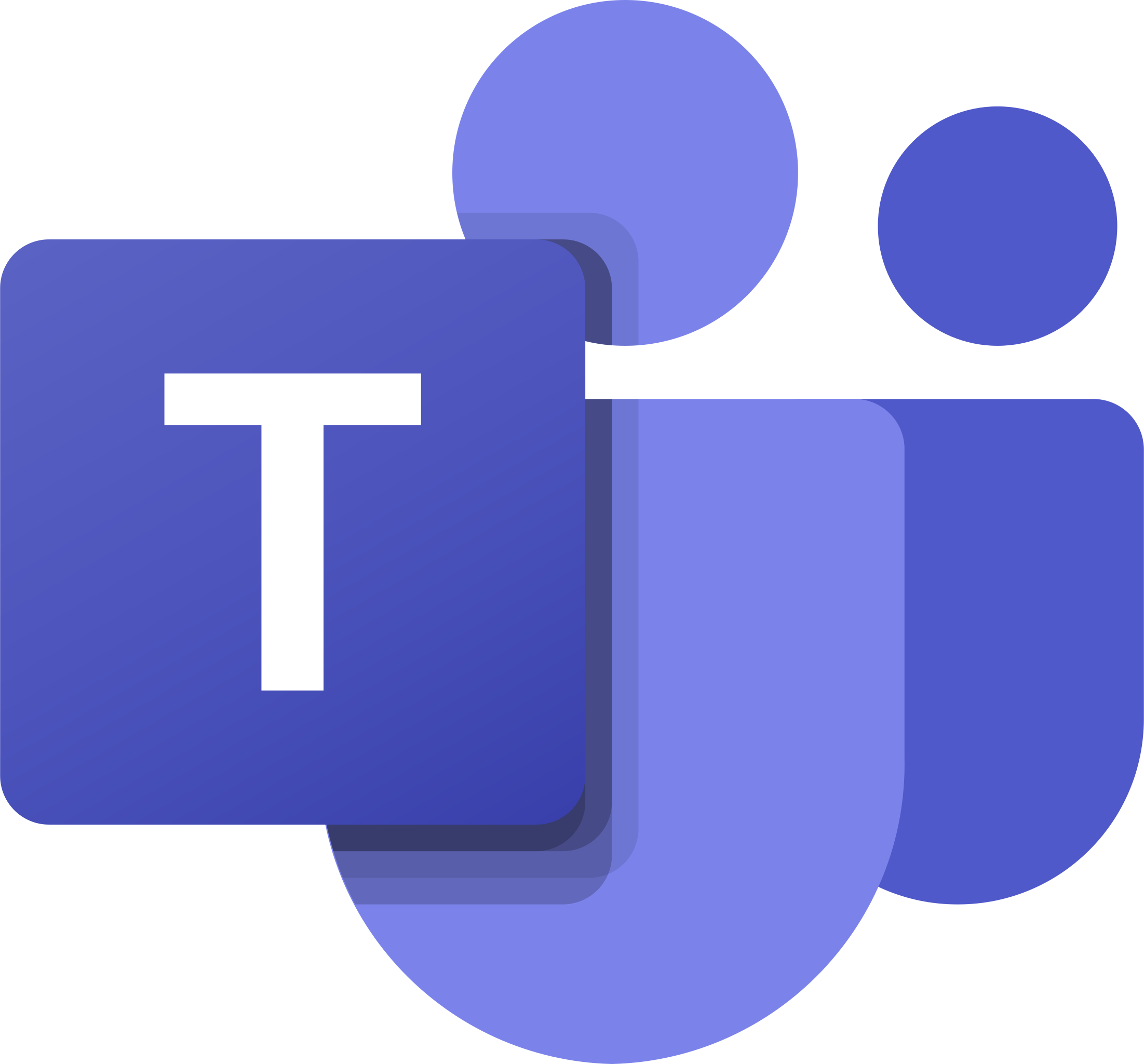 Monthly Release Notes & Blog
Microsoft Admin
Center Installation Guides
CRM Admin 
Forms Customizations
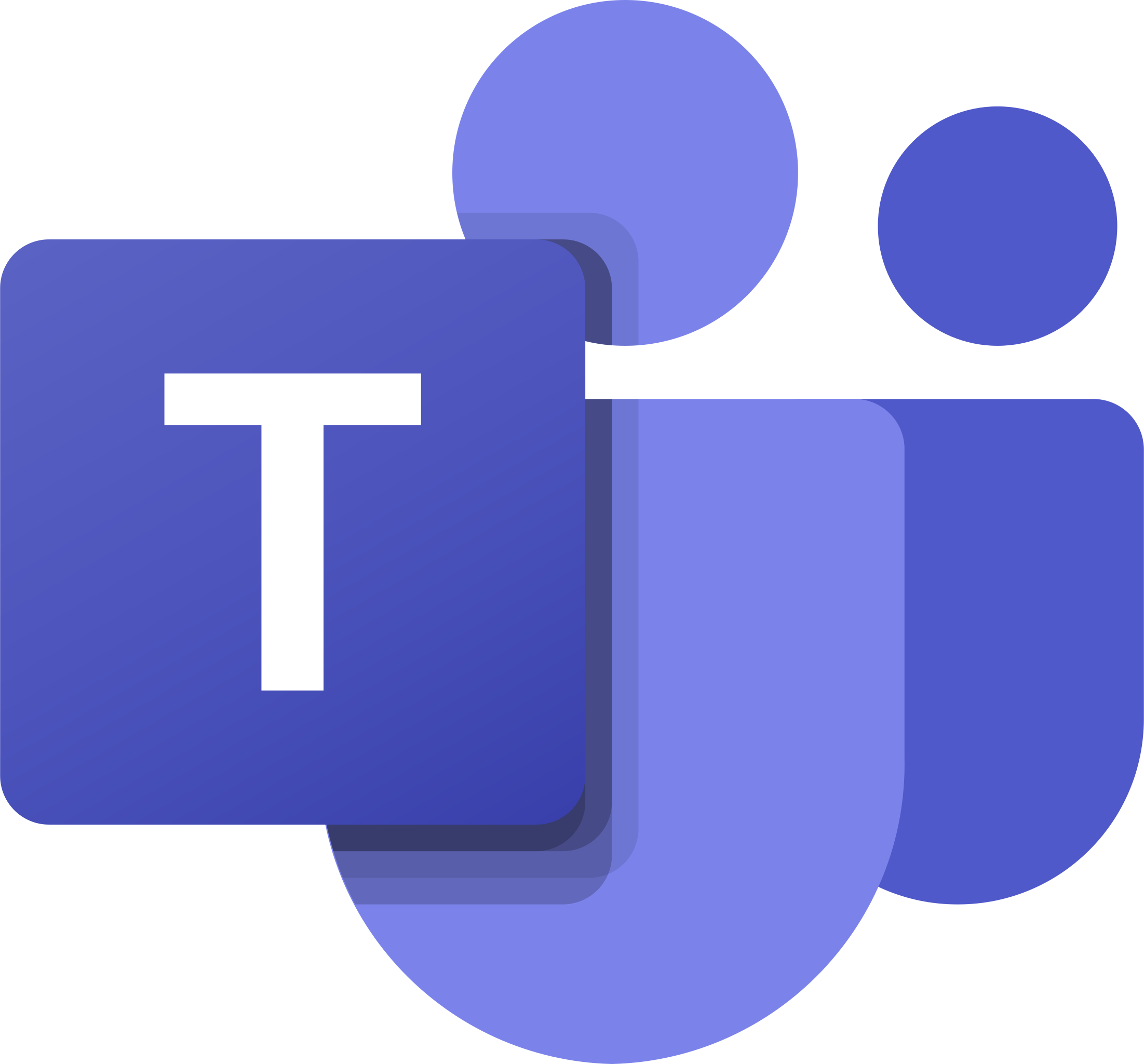 Admin & User
Documentation
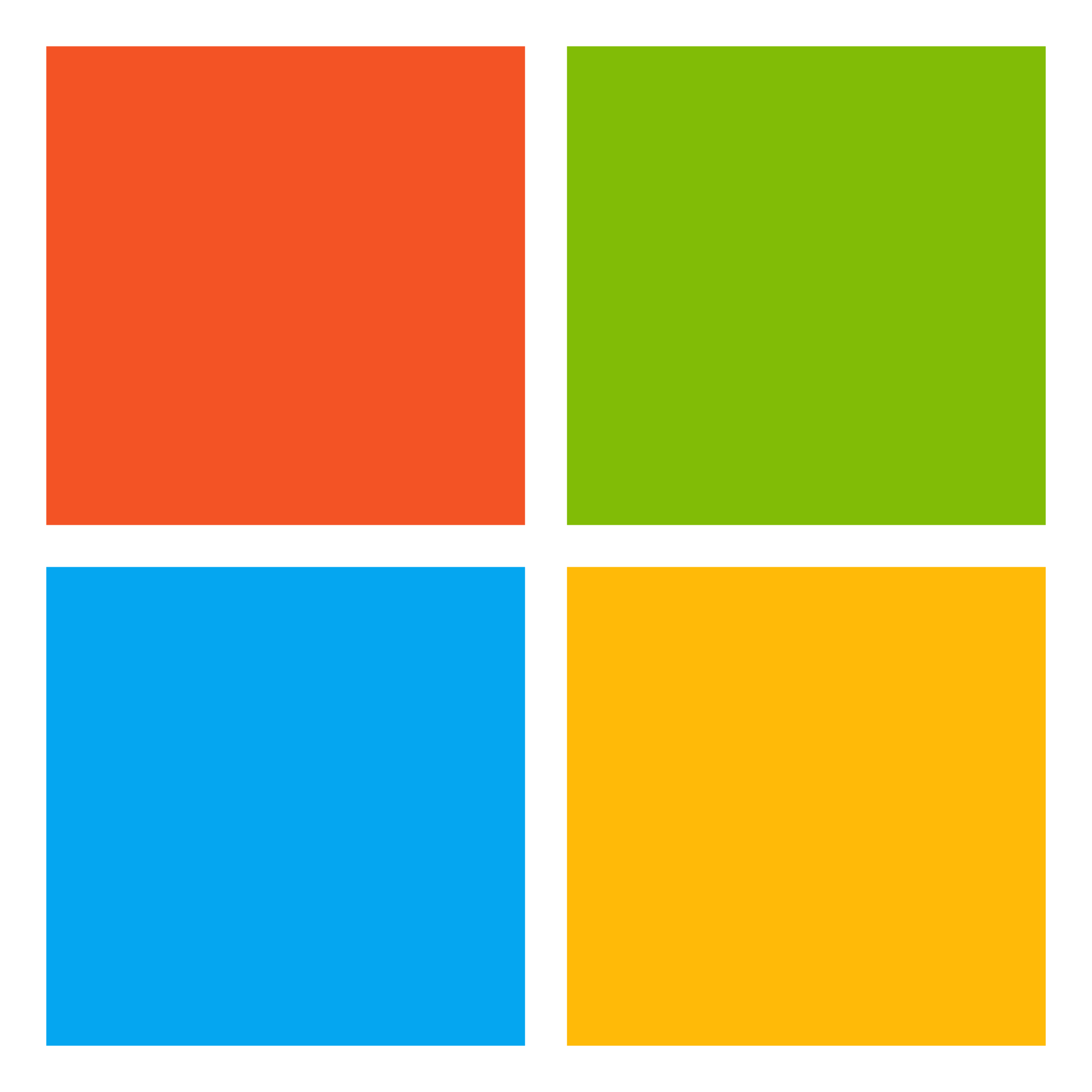 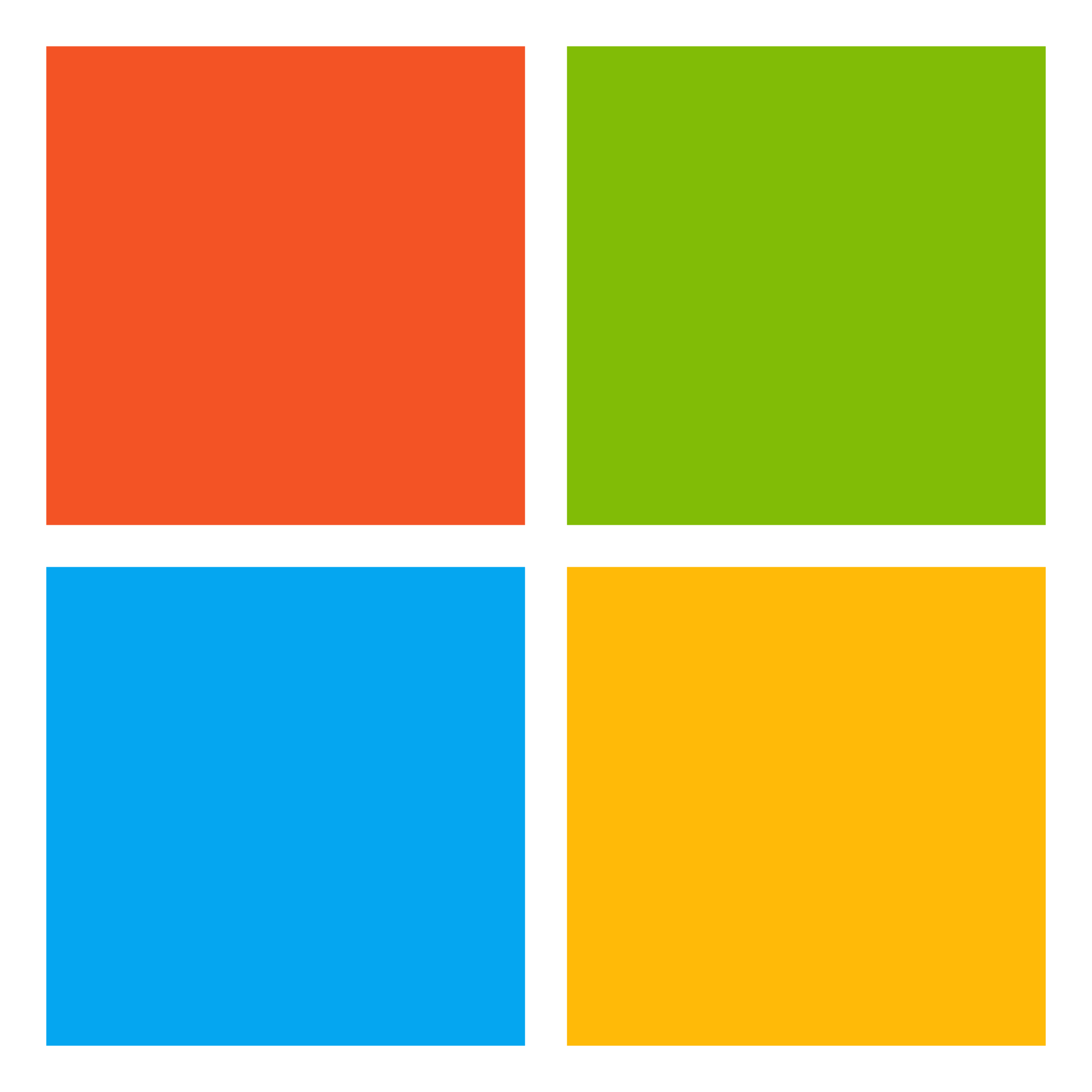 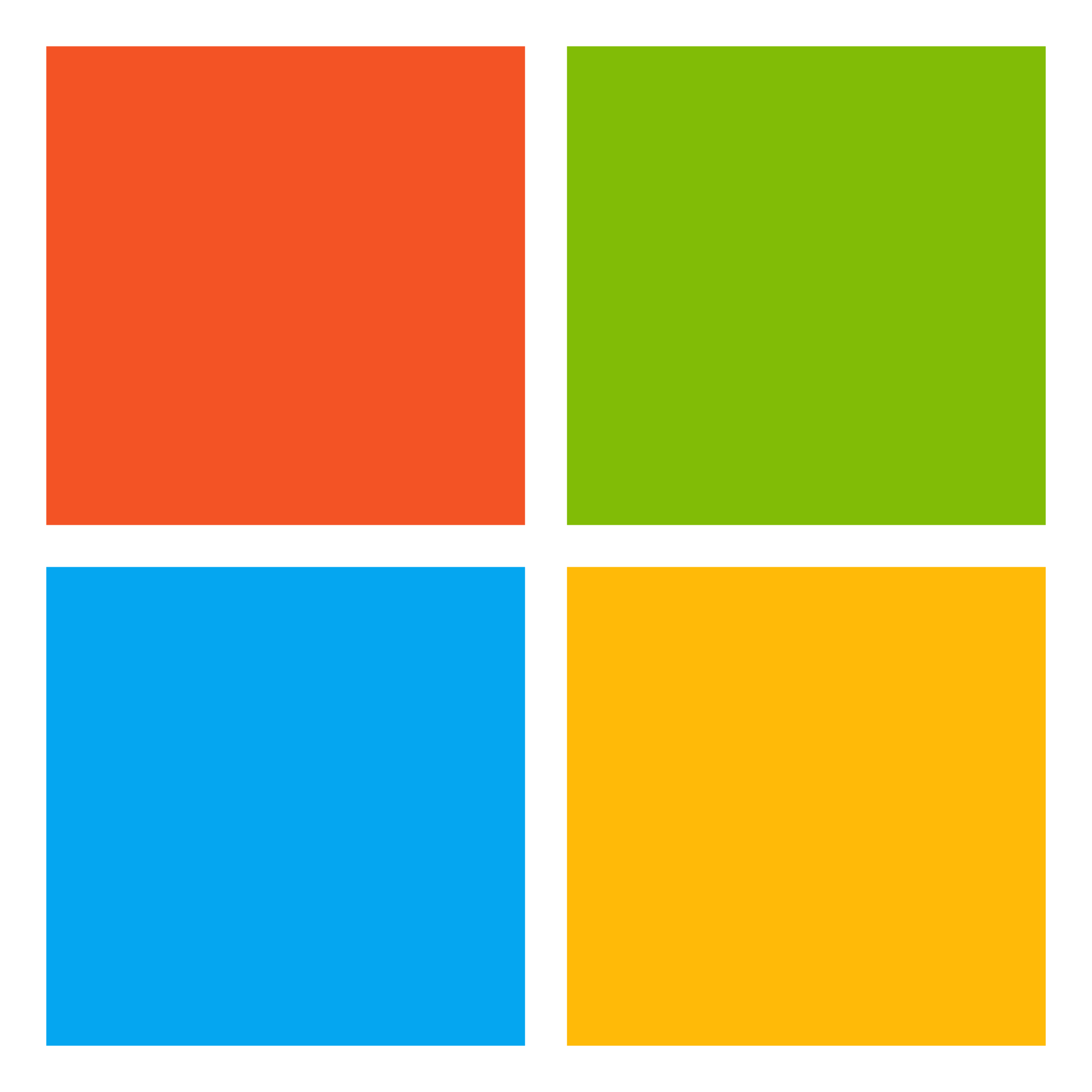 Monthly release notes and ‘What’s new in Copilot for Sales’ blog
Configure what CRM fields and entities sellers can see and edit
Step-by-step installation guides for D365 and SFDC
Learn about the architecture, and find learn content to get started
Administration Settings | Microsoft Learn
aka.ms/SalesCopilotUpdates
Copilot for Sales Architecture | Microsoft Learn
Copilot for Sales deployment guide for Dynamics 365 customers
Copilot for Sales deployment guide for Salesforce CRM customers
Admin Intro | Microsoft Learn
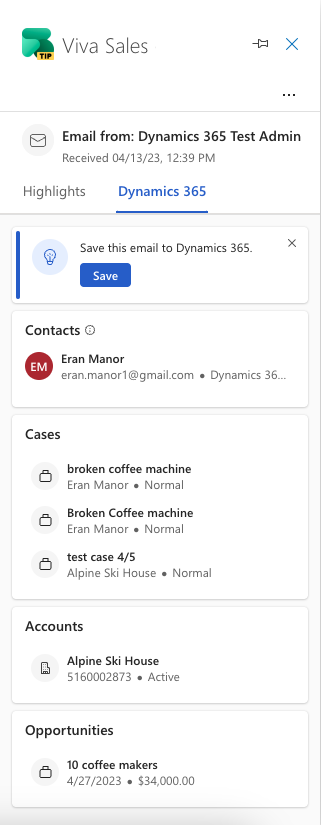 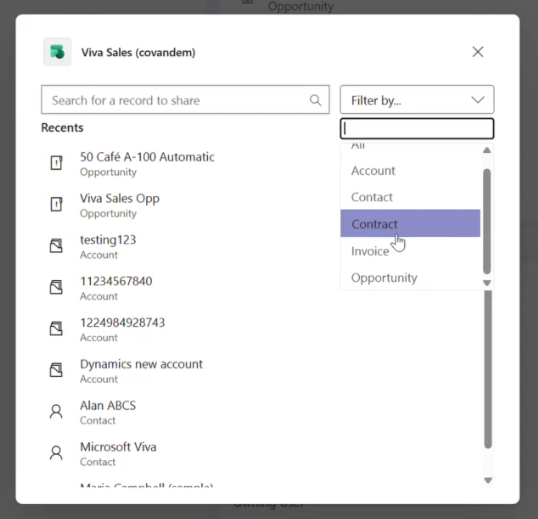 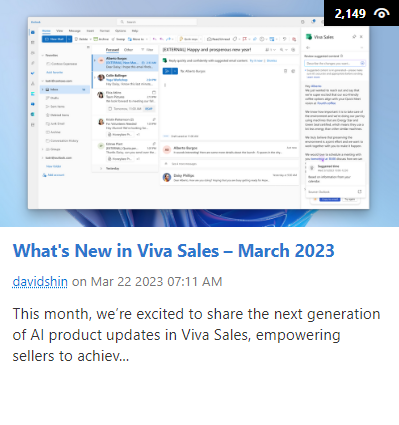 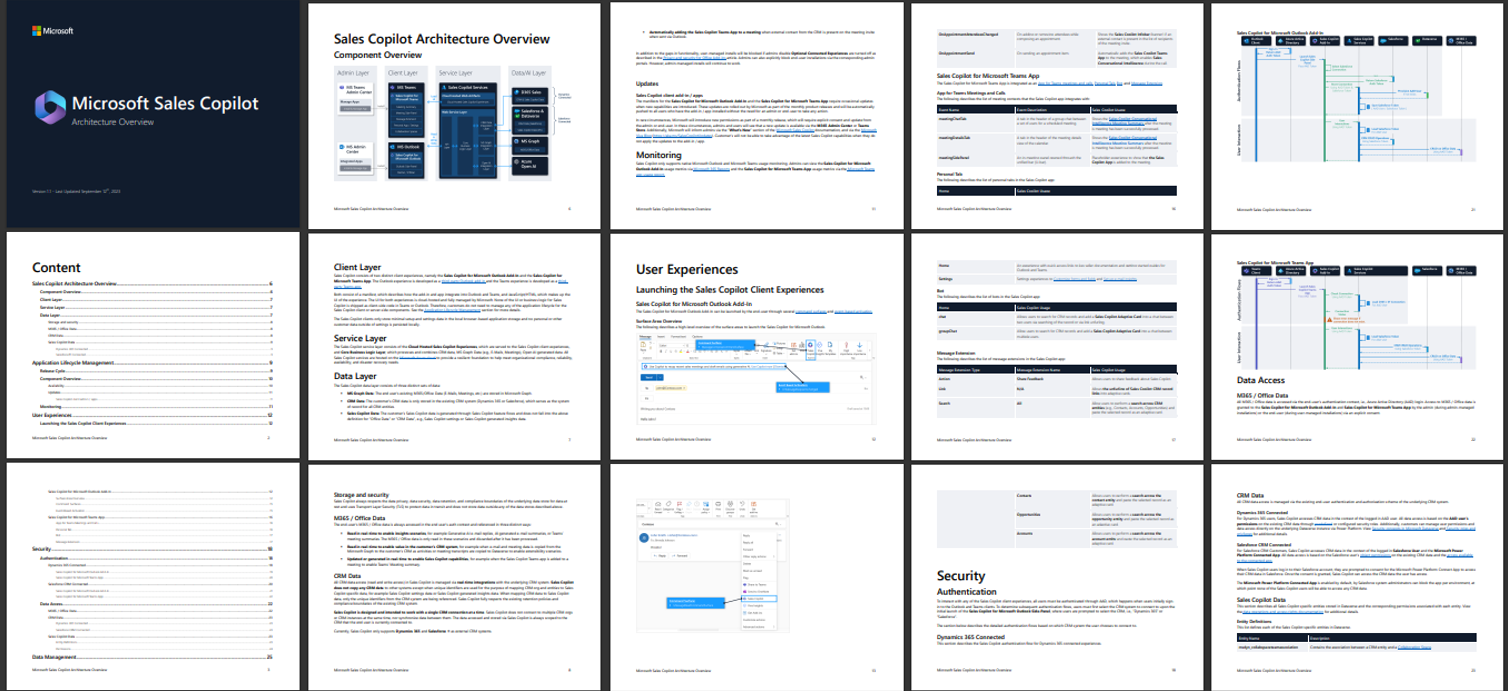 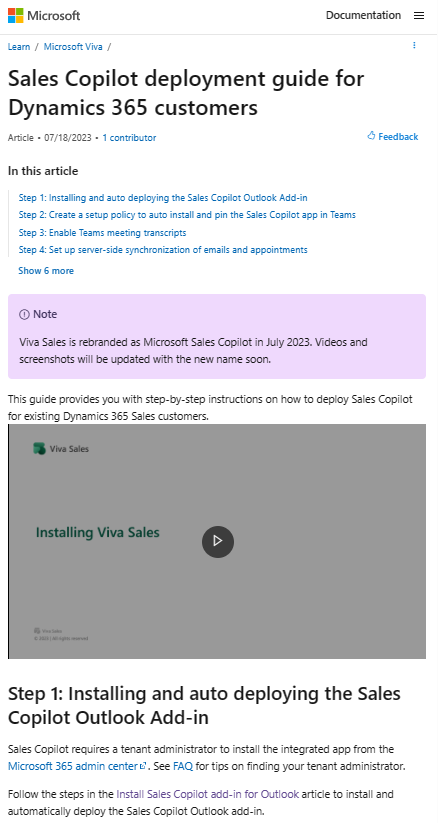 Seller training | Boost sales performance with Microsoft Sales Copilot
Teams ME advanced search
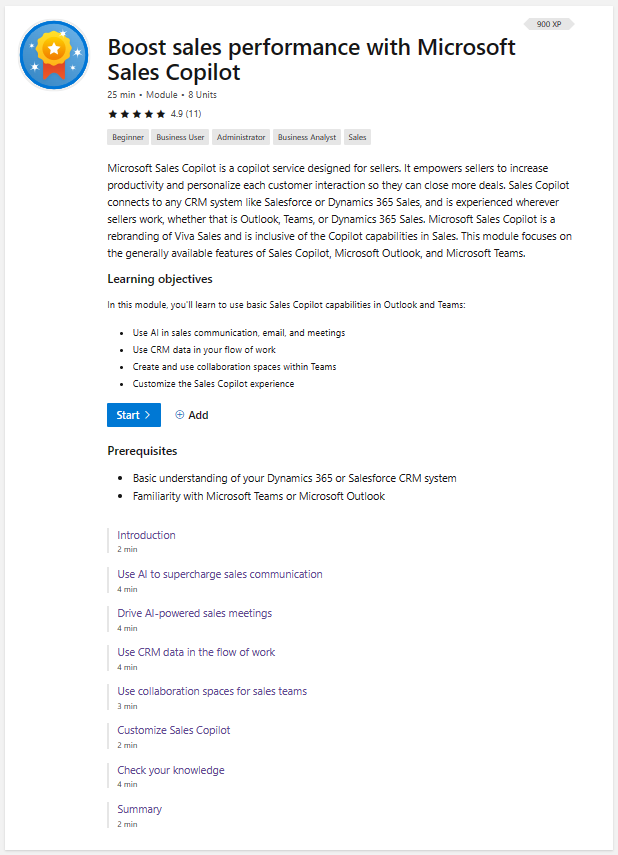 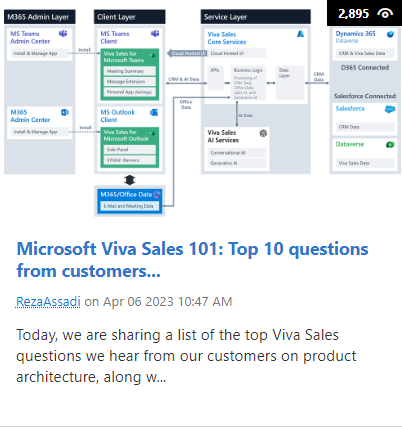 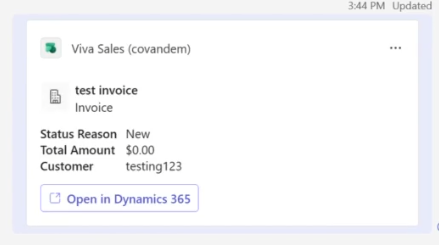 Adaptive Cards for custom entities
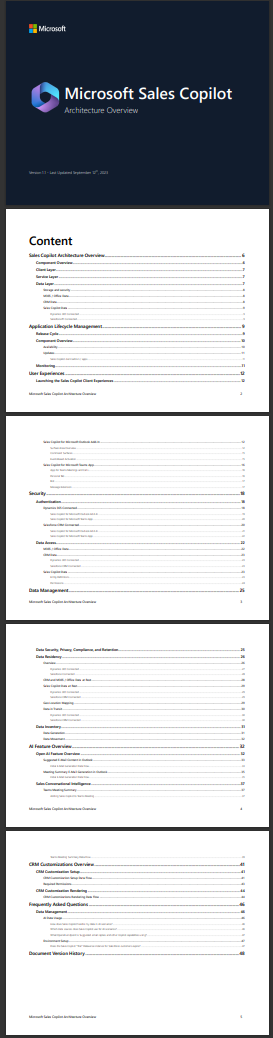 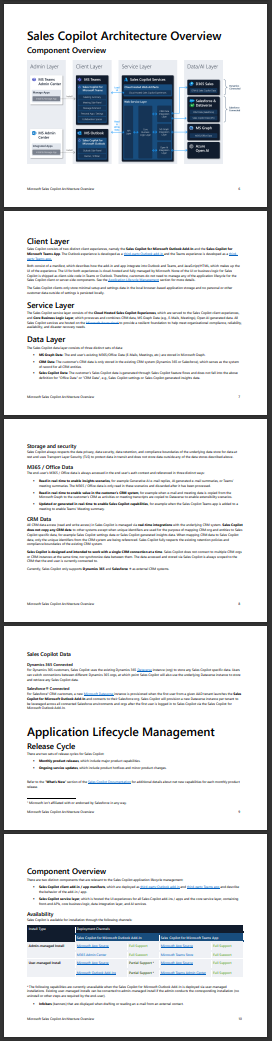 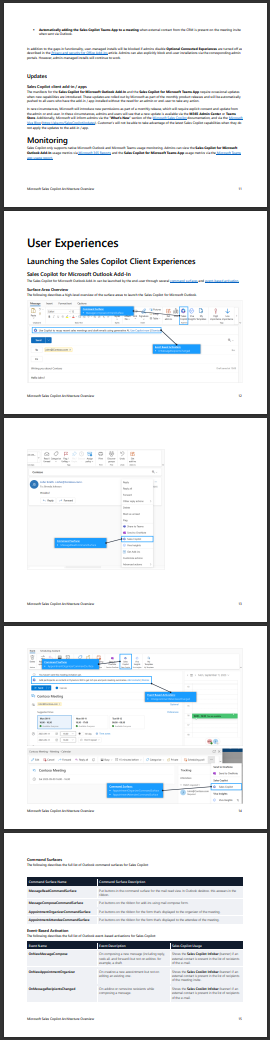 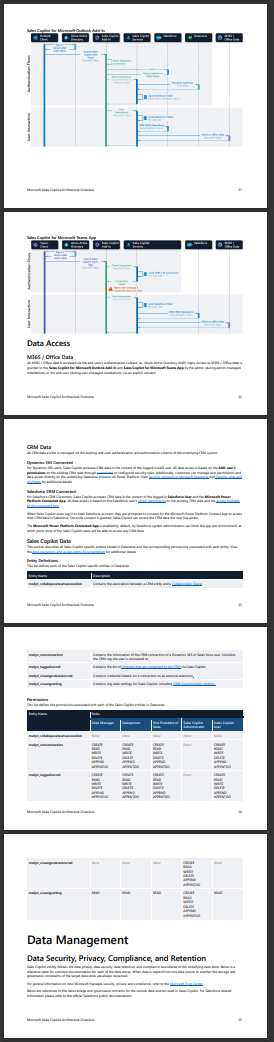 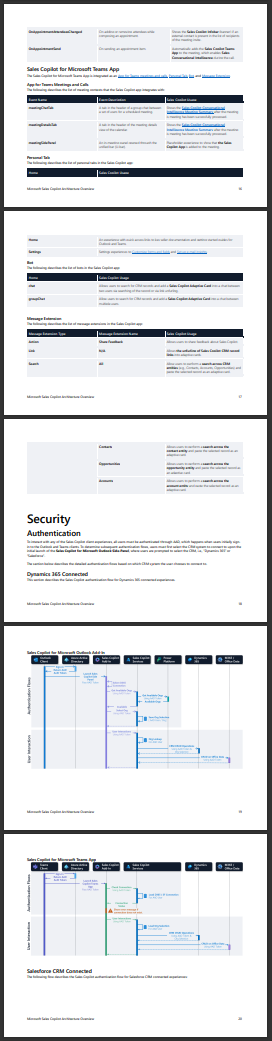 Copilot for Sales Architecture Document
Https://aka.ms/SalesCopilot/Architecture

This article contains links to download Copilot for Sales architecture document and top 10 most frequently asked questions about Copilot for Sales architecture.
The architecture document provides an in-depth view of the Microsoft Copilot for Sales architecture. It includes topics such as security, compliance, data residency/management, AI integration points, application lifecycle management, and more.
The purpose of this article is to help admins, IT professionals, and developers understand how Microsoft Copilot for Sales integrates with their CRM and the broader Microsoft 365 ecosystem.
Our Adoption Planning Workbook will guide you through the adoption planning process
Assess readiness
Assemble your team
Onboard employees
Determine the overall organizational readiness including leadership alignment,  user groups, technical, governance, support and feedback channels.
Partner with your team to clearly outline business strategy and key success metrics. Align business and technical needs to maximize outcomes.
Plan the rollout cadence based on early adopter pilot program, Champion readiness and planned scope of change.
Tap into the technical and business change agents. Recruit multi-disciplinary teams of executive sponsors, technical talent, core stakeholders, change agents and champions.
Build awareness, deployment, training and feedback collection into the plan to continuously drive engagement and usage.
Build plan
Define strategy and scenarios
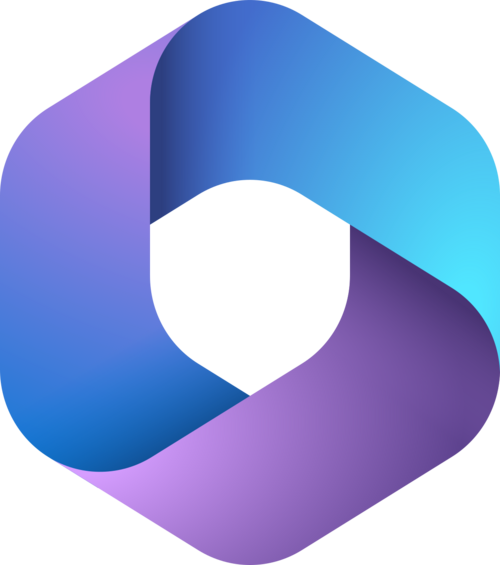 Assemble your team
We have identified four key teams that are critical to a successful adoption effort. Each stakeholder group has a specific role in the implementation and should be engaged early and often. The next few pages will outline the specific role these stakeholders will have in your adoption process.

1) Executive Sponsors
2) Success Owner
3) Early Adopters
4) Champions

Use the following slides to identify key stakeholders and others involved in the adoption effort.
Identify your team members
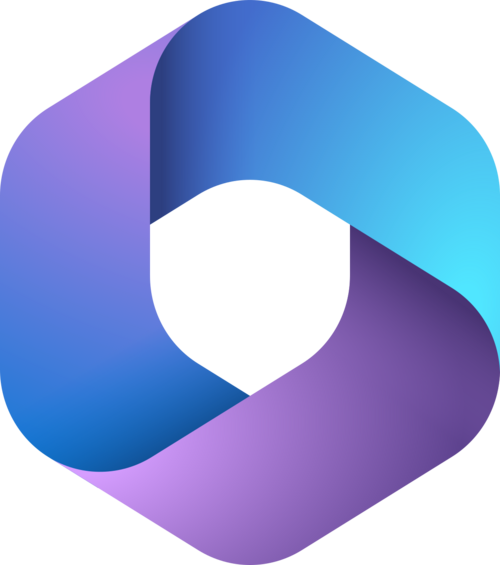 Identify and prioritizeyour Scenarios
Use the following slides to identify the business scenarios you plan to enable with Microsoft Copilot for Sales, then work through the prioritization exercise. 

Leverage this content to develop key messaging in your Awareness and Training engagements.
Explore the Productivity Library
Search by role, department, or tool to find out how other organizations have solved their business challenges. Identify the different roles and personas in the target audience.
Scenario identified
  Be productive on the road.
How it applies to my organization
Provides field sales teams ways to easily store, share, and update files from any device during travel.
Meet with your team members
Host a workshop…
to delve deeper into current challenges, strategies and goals. Include department leads, lines of business, IT and other stakeholders who can help brainstorm how Microsoft Copilot for Sales can be used in your organization. Leverage your Productivity Library examples in the conversation.
Questions to drive the conversation
What are some of our organization’s challenges or pain points?
What are the areas in which our organization would like to improve?
What are our strategic initiatives or current transformation projects that Microsoft Copilot for Sales can support?
What is our current process for Sales?
Feedback from key stakeholders
Important documents and document updates are lost in email. Unable to track versions and effectively collaborate.
Organize and document each scenario
Consider using the framework below to document business scenarios for each department
Using…
(Specific application 
of the technology)
I want to….
(Description of 
what I want to do)
As someone in…(Team)
I’ll know this is 
successful when….(Solutions success measure)
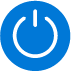 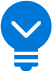 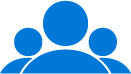 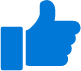 As someone in
Sales Management
I want to
Quickly create customer contacts in CRM
Using
Outlook
I’ll know this is successful when
My contacts are in CRM aligned in the correct customer account and I see opportunity information where I am working e.g. Outlook
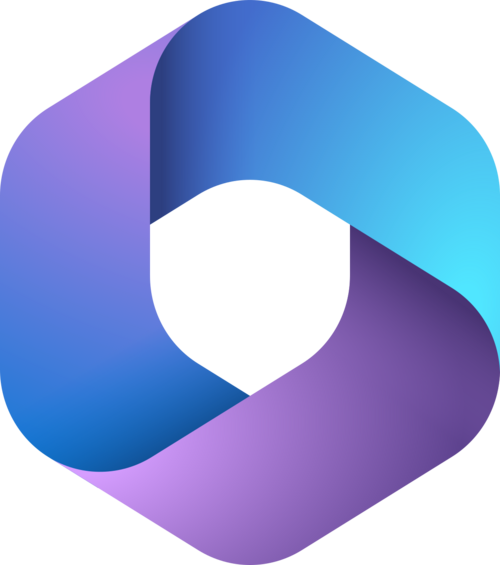 Establish KPI benchmarks and reporting plan
Capture each expected business value of Microsoft Copilot for Sales along with the Key Performance Indicators and targets for each business scenario.

Identify how you will measure and report against KPIs to gauge adoption.
Definitions to help build your success criteria
A high-level summary for the measure. For example, the number of employees that are members of Teams.
KPI Measure / Name
KPI Reporting Frequency
The cadence that reporting runs on for this metric.
KPI Formula
The details of the calculation ensuring it’s connected to the data sources and instruments below.
Data Sources
Details on exactly where the data is coming from. How many people? Which groups? Which systems?
How is the data being pulled from the data sources? For example, is this a dynamic pull at 7 a.m. the first Monday of the quarter, or is this an extract from a static file that is always two weeks old? If this is people, for example, are we surveying them using a specific instrument delivered in a specific way?
Data Gathering, Transformation, & Analysis Process
Do we need to create any instruments (surveys, feedback forms) or create guides on data transformation to collect the data we want?
Data Gathering Instruments
Data Gathering Owner
State which person, or group of people, is assigned to each part of the data gathering, transformation, and analysis process.
Establish KPI benchmarks
Use the framework below to define your own success criteria. Remember to make them specific, measurable, attainable, relevant and timely.
Success criteria
Method
Goal
Success criteria scorecard example
Define your success criteria details
KPI Measure / Name
Unlock Sales productivity
KPI Reporting Frequency
Monthly
KPI Formula
Number of email drafts created using Copilot
Data Sources
Outlook & Copilot for Sales
Data Gathering, Transformation, & Analysis Process
PowerBi report
Data Gathering Instruments
Application analytics
Data Gathering Owner
Alexandra Jay
Document your approach to reporting success
Microsoft Copilot for Sales Steering Committee
Who will you report success to?
Monthly meetings
How often?
Share success scorecard during live meeting and post to Teams channel after monthly meeting for access by all key stakeholders
In what format?
PowerPoint
Using which vehicles?
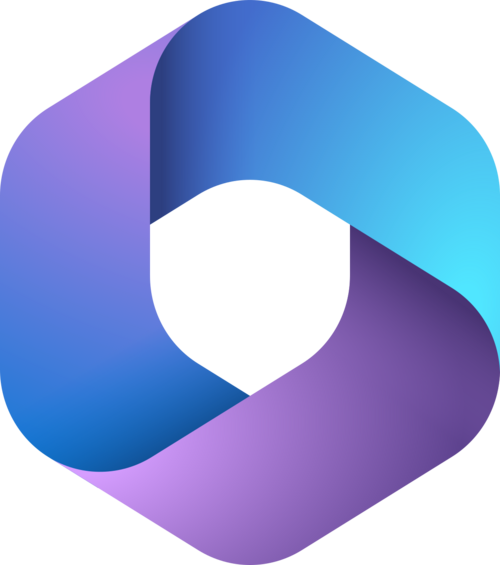 Assess technical and organizational readiness
Key factors that will tell you how ready your team members are for the transition to Microsoft Copilot for Sales
Clear vision for the organization to adopt
Clear vision for the individual to adopt
Level of overall change
Executive alignment
Use the following technical readiness checklist and organizational readiness tools to assess the willingness and preparedness of your users and your organization to move to Microsoft Copilot for Sales.
Complete the technical readiness checklist
Technical Readiness is key to ensuring your organization is ready for launch. Use the checklist to identify items that need to be completed before go-live. Need help?  Review the Technical Readiness and Governance Guide.
[Speaker Notes: Request FastTrack assistance Complete O365 Secure Score Quiz (optional) Enable service(s) Guest access Bandwidth planning Client Requirements Technical readiness complete]
Assess organizational factors
Moved file storage to the cloud two years ago using OneDrive. Employees shared that they knew ahead of time the change was coming and were told specifically how it would impact their role. In some cases, the impact was minimal, which reduced anxiety.
Think about a time when your organization adopted a new technology. What made that adoption successful or not successful?
Employees may not be able to focus on Microsoft Copilot for Sales if they are focused on other changes. Are there key initiatives taking place during the Microsoft Copilot for Sales rollout that should be considered in your planning?
What type of internal resources exist within your organization that can be leveraged for the adoption effort? This includes communications channels, change network, training cadence and leadership events.
What are the perceived risks and benefits of the Microsoft Copilot for Sales implementation? How can you highlight benefits? How can you mitigate risks?
Understand your “why”
When planning for adoption, users need to understand why the change is occurring for the organization and how Microsoft Copilot for Sales will help individual employees achieve more. This includes ensuring they understand why the change is happening, what’s in it for them, and why they’re being asked to change. Capture these reasons below and use this content to build your communications and engagement content.
Draft customer emails saving time and providing inspiration
Unlock sales productivity

Personalize customer interactions

Stay in the flow of work
How will Microsoft Copilot for Sales benefit your organization?
How will Microsoft Copilot for Sales benefit employees?
Identify key changes for each team
Create a list of things that will change for your team members with the implementation of Microsoft Copilot for Sales. This includes the new technology as well as new ways of working and engaging. Make sure to incorporate these key changes in your Awareness and Training plans.
Team: Sales
Employees will have an AI generated recap of calls providing highlights, tasks and sentiment analysis
Identify areas of alignment
To ensure that leaders demonstrate support, there must be alignment on key project goals, timelines and objectives. Use this worksheet to capture areas of alignment and misalignment and the implications of both.
Increasing Sales productivity and revenue is a perpetual aim of the Sales organisation
Executive alignment
Each area / organization has differing priorities when allocating time to change managers for different changes
Executive misalignment
Consider current change climate for each business group and plan user readiness activities accordingly. Communicate adoption and usage risks to Program Manager.
Key implications
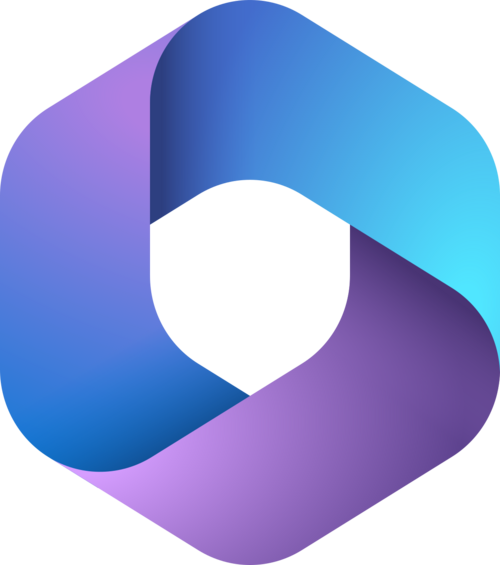 Build your awareness strategy
Before building your Awareness Plan, take time to understand who needs to be informed, key messages to convey, and preferences for communication channels.
Who needs to be informed?
Groups impacted by theMicrosoft Copilot for Sales Implementation
Audiences who will drive thechange forward
Support Organizations
Sales team
Managers
IT operations
What do they need to know?
For the Transition State
In the Future State
Features and benefits
Product Roadmap
Readiness and education opportunities
How it impacts their role
New process skills/knowledge
How do they like to communicate?
Email: Use company email to connect individually, through distribution lists, or company-wide
Social: Leverage social networking sites to push out helpful project updates and engage with employees
In-Person: Town Halls, Focus Groups and 1:1 conversations provide leadership an opportunity to answer questions and interact with the team
Recommended Modalities
Incorporate all content into employee-preferred all-company memos, current viva engage groups and during C-Suite Town Halls.
Preferred Modalities
Include in weekly all-company memo because of high readership
Ideal Timing
Microsoft Copilot for Sales scenario videos in Productivity Library
Helpful Resources
Which content will be helpful for your communication plan?
After exploring Microsoft resources, hyperlink and track content below.
Microsoft Copilot for Sales – AI Sales Tools| Microsoft
Welcome to Microsoft Copilot for Sales | Microsoft Learn
Microsoft Copilot for Sales Discussion - Microsoft Community Hub
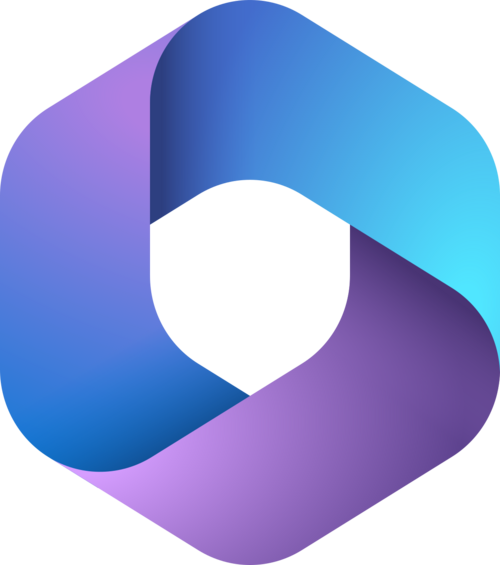 Build your training strategy
Before building your training plan, take time to understand the groups who require training, topics to cover, and audience learning preferences.
Document key training considerations
When you are putting together your training plan, you will need to take into consideration:
Teams
Outlook
D365
Employees in general are very comfortable with technology. Exception is operations team, which does not rely on technology to complete day-to-day tasks.
Regular training academies, other programs or specific changes.
Short, on-line, easily accessible training modules
In person
Virtual training and office hours
Technology literacy
Training preferences
Current Sales Copilot apps
Current change programs
Who needs to be trained?
Sales
Marketing
IT
Operations
Microsoft Copilot for Sales Early Adopters
Microsoft Copilot for Sales Champions
Exec Sponsor
Steering Committee
IT Help Desk
Groups impacted by theMicrosoft Copilot for Sales Implementation
Audiences who will drive thechange forward
Support Organizations
What do they need to learn?
For the Transition State
Roadmap
New process skills/knowledge
In the Future State
Product Features and how to get the best from the solution
How do they prefer to learn?
In person / virtual training – Sponsors (1 hour), Ambassadors Training (1 hour), Change Champions (1 hour), Manager (1 hour)
Web-based training – On-demand webinars, videos, Online Training (OLT) for Sales Copilot training
Self-paced training – On demand videos and readiness. Frequently Asked Questions (FAQ) sheets
Recommended Modalities
Incorporate web-based training modules into Company Training portal for easy navigation
Preferred Modalities
Avoid scheduling during end of month/quarter/year for sales team
Ideal Timing
Copilot for Sales Training Materials
Helpful Resources
Which content will be helpful for your training plan?
Hyperlink and list the content below for future reference
Microsoft Support Desk contact information
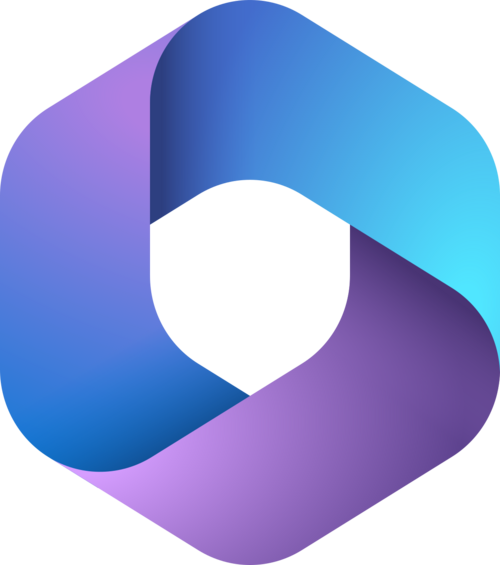 Build your Early Adopter and Champions programs
Launch your Early Adopter Program
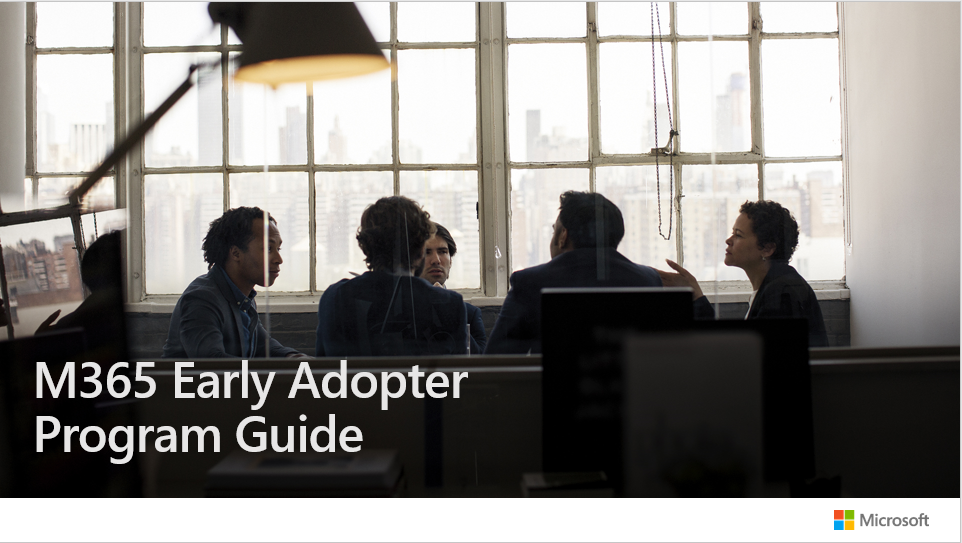 Use Microsoft’s Early Adopter Guide to build and launch your Early Adopter Program. 

The guide includes:
Program timelines
Communications and training samples
Survey templates
Champions Program planning checklist
Find enthusiastic Champions who can commit time and effort.
Build a Yammer group for Champions to share updates and successes.
Provide materials ready to support their work with teams and individuals (e.g., brown bag sessions).
Ensure a regular rhythm for discussions with the Champions on what’s working and what’s not.
Design a program to engage and recognize their effort, such as providing privileged access to relevant events or speaking engagements.
Communicate to individuals about the Champions' role and how to find them – remember, Champions are not IT support, but business representatives.
Incorporate Microsoft Copilot for Sales resources and custom learning into your own internal training site.
Create a contest (e.g. scavenger hunts and giveaways) between departments to encourage people to interact with Microsoft Copilot for Sales.
Capture your plans with sample timelines and templates
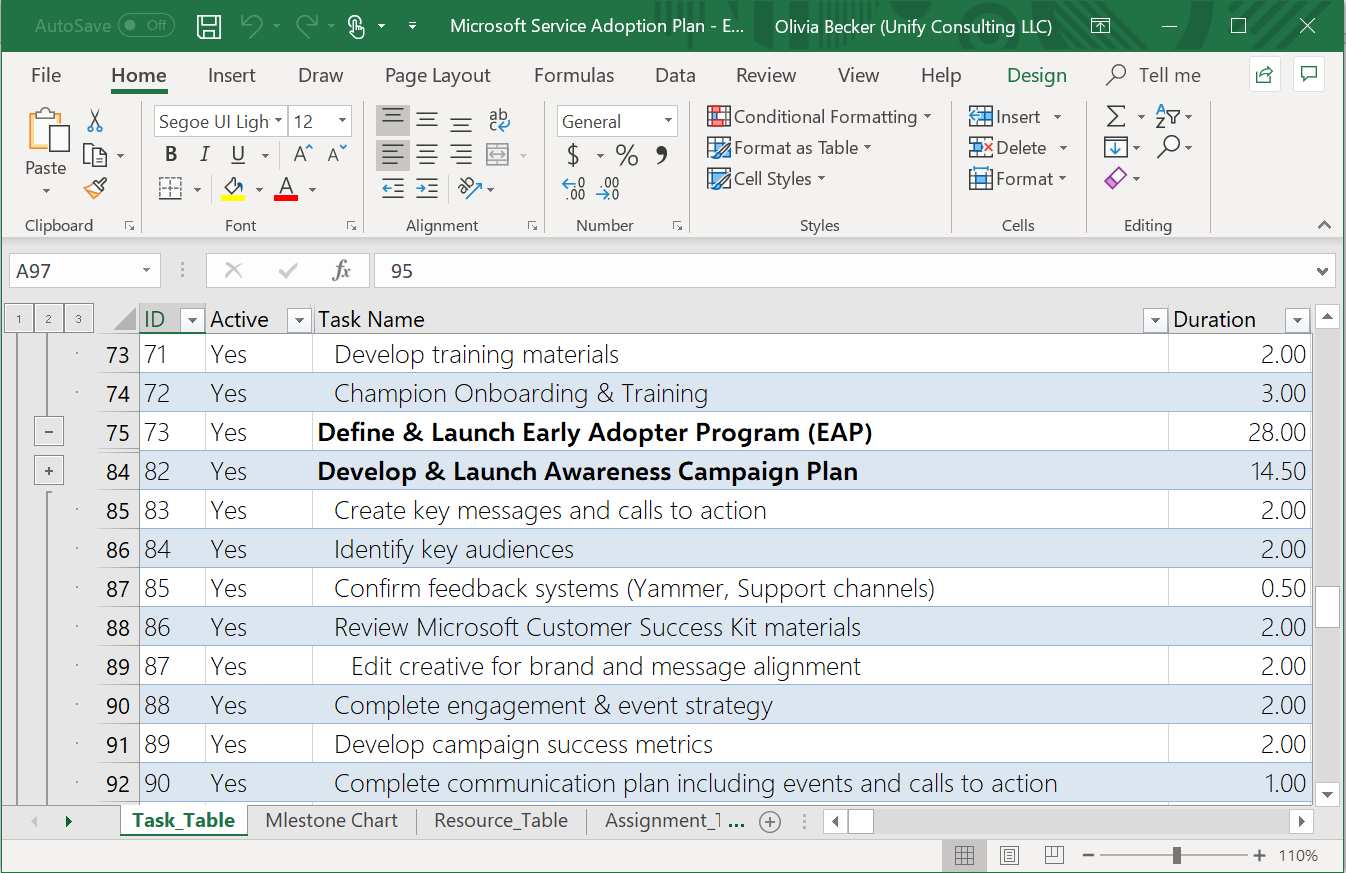 Jumpstart your implementation with pre-defined rollout timelines and plans.

Use in Microsoft Project or save to Excel or Visual Studio Team Services for easy management.
Bookmark Microsoft adoption resources
Join Driving Adoption Tech Community
Microsoft Docs
Transform.microsoft.com
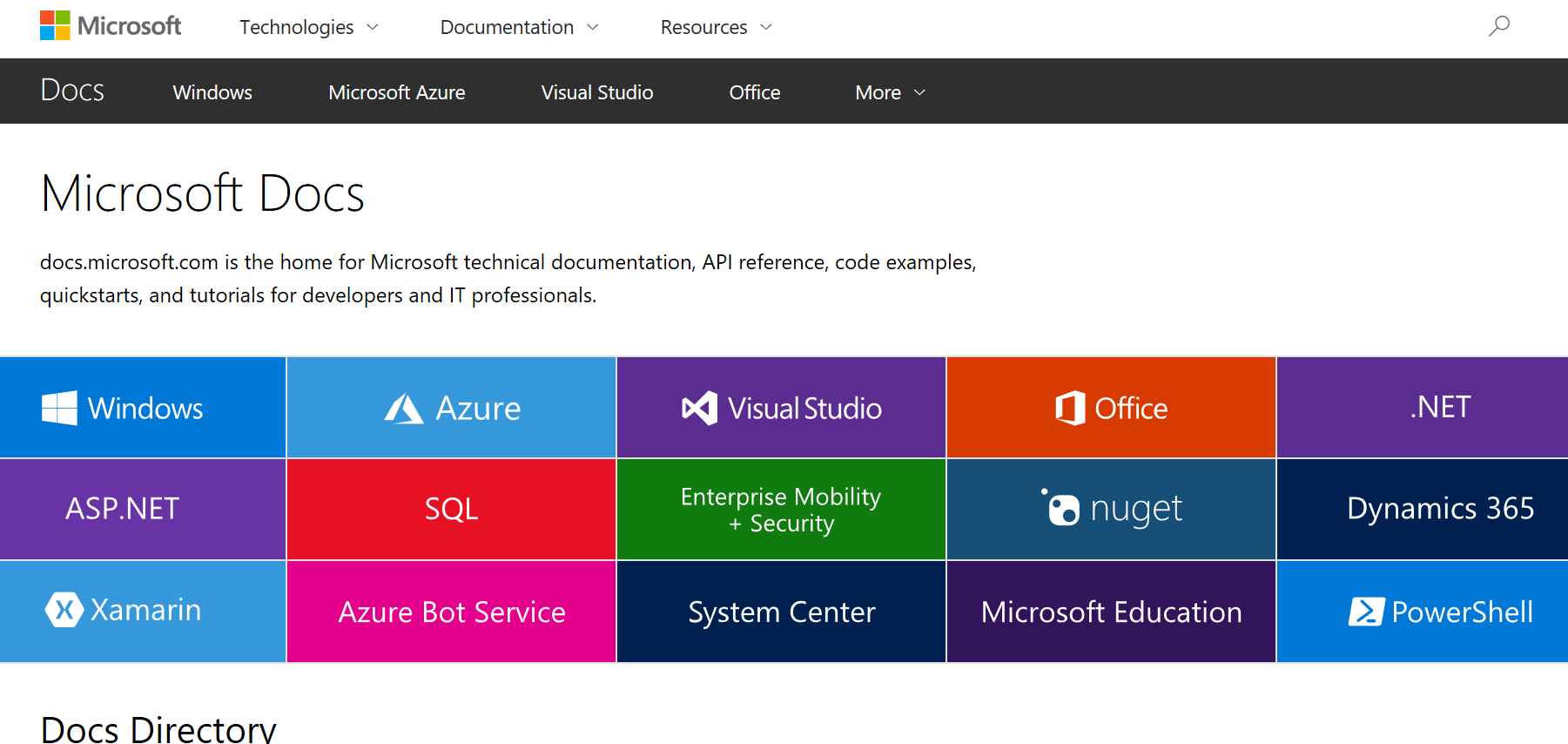 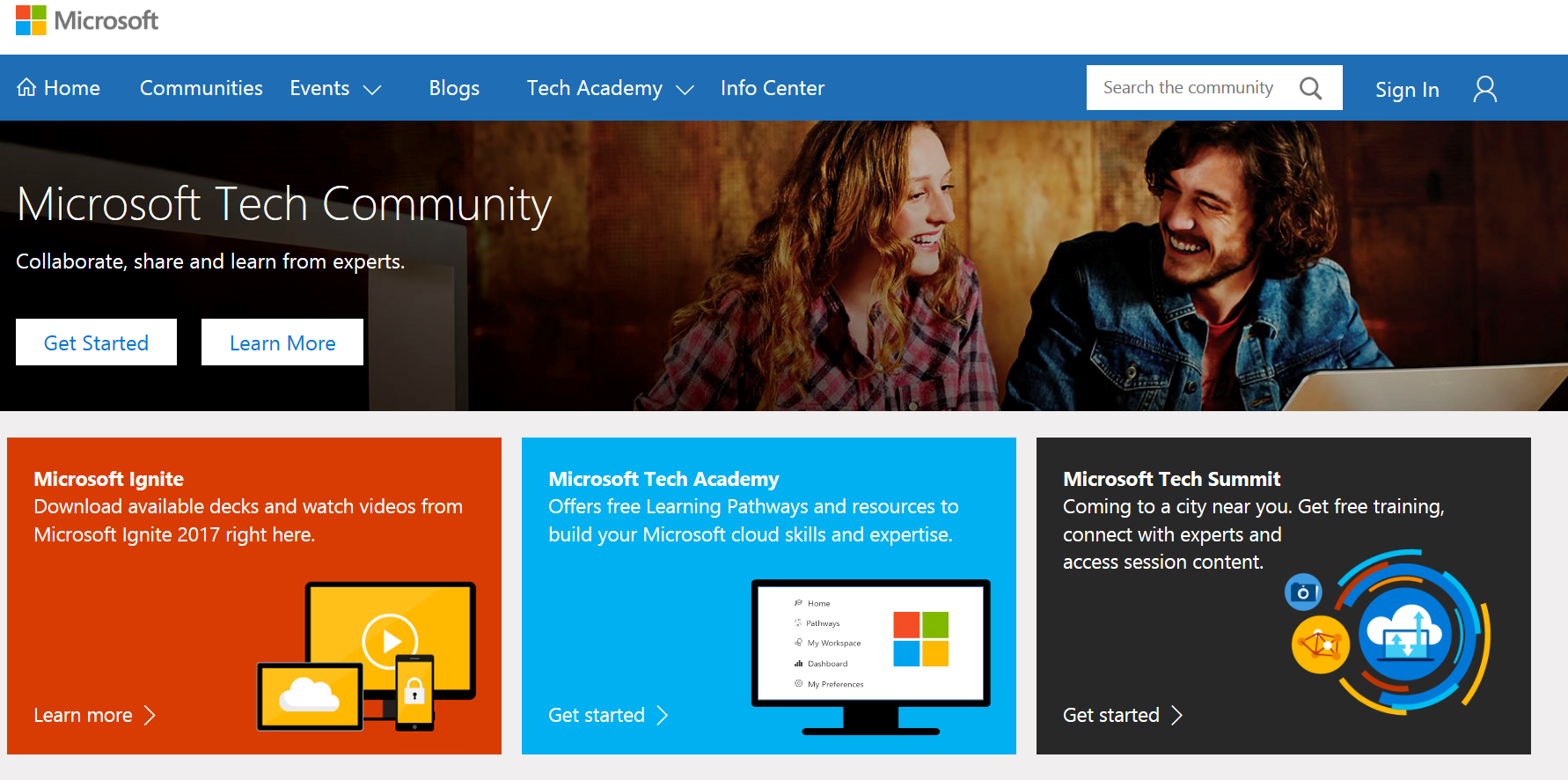 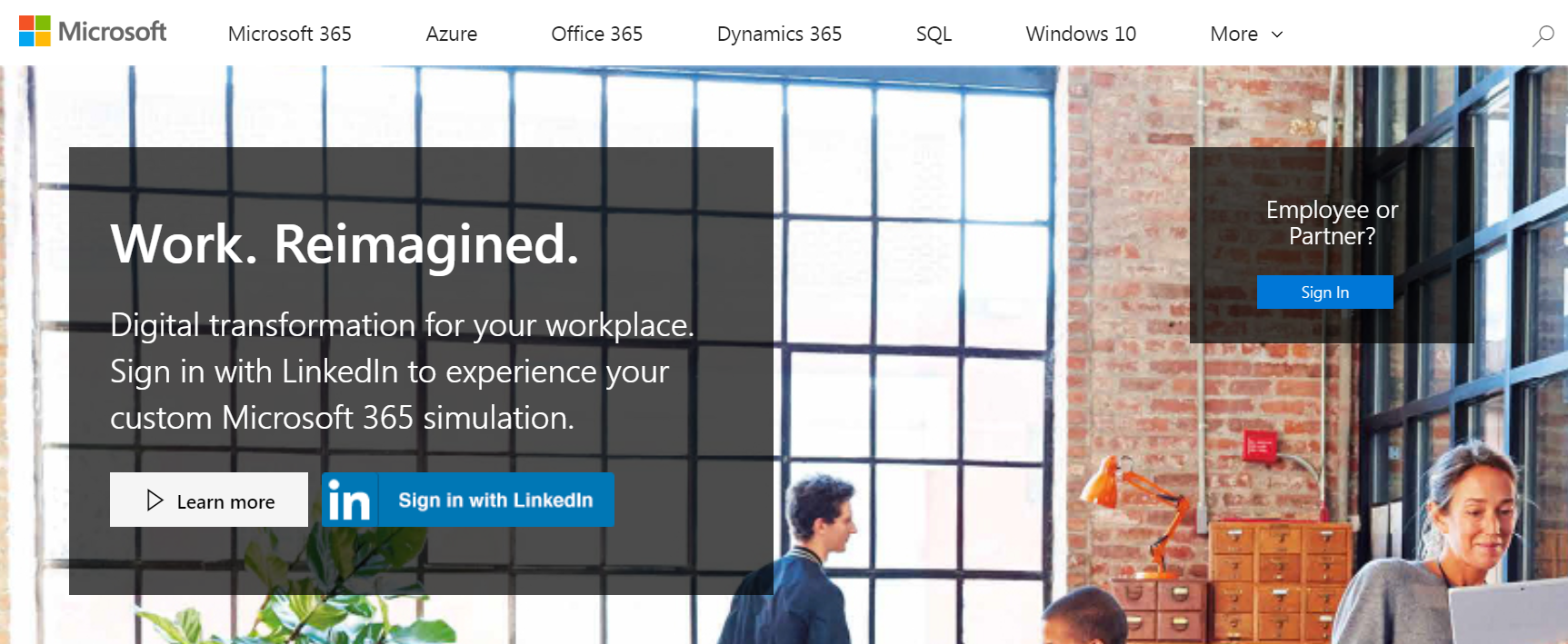 https://techcommunity.microsoft.com
Collaborate, share, and learn from experts
https://docs.microsoft.com 
Technical documentation for developers and IT professionals
https://transform.microsoft.com
Resources to help you plan your transformation
Product Websites
Productivity Library
Microsoft Support
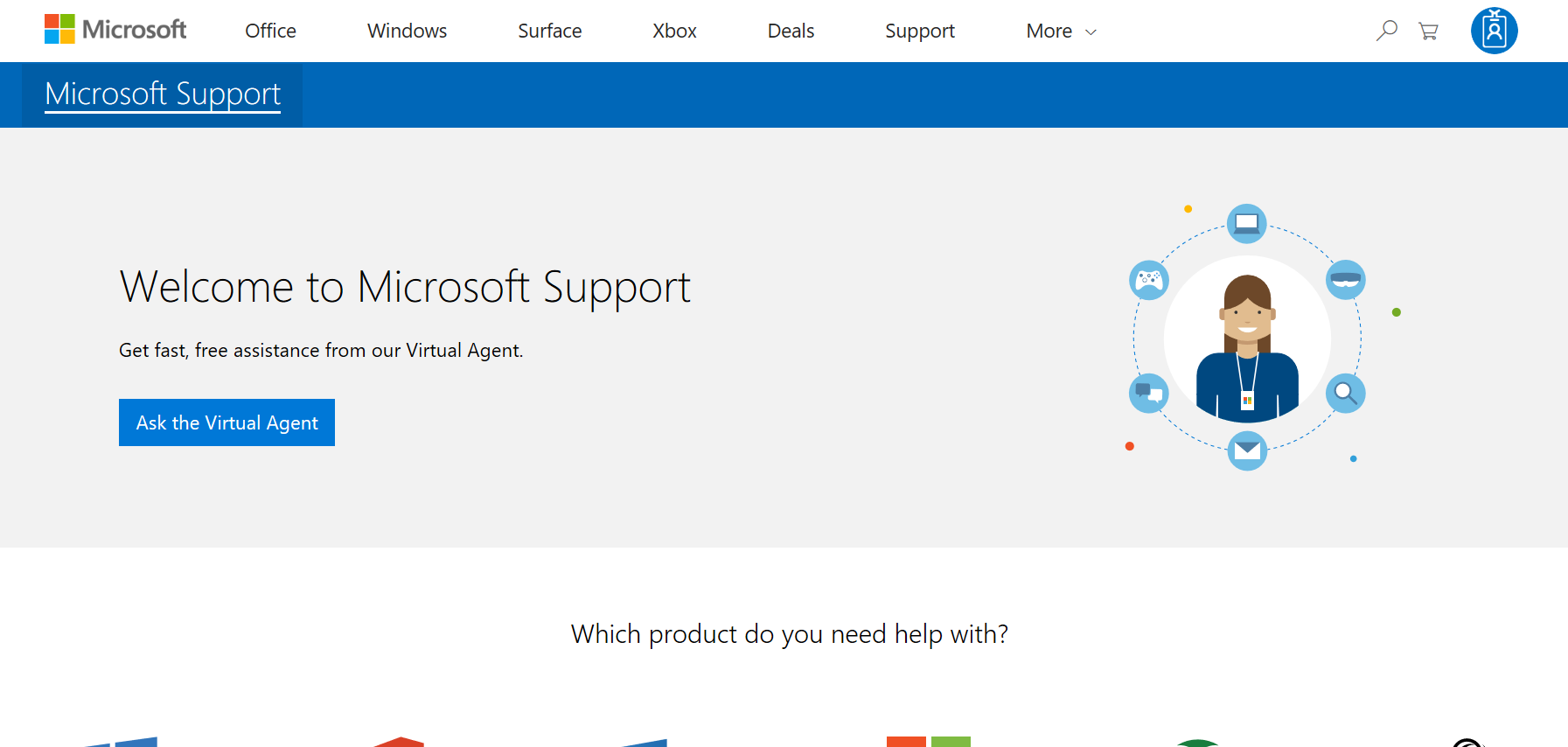 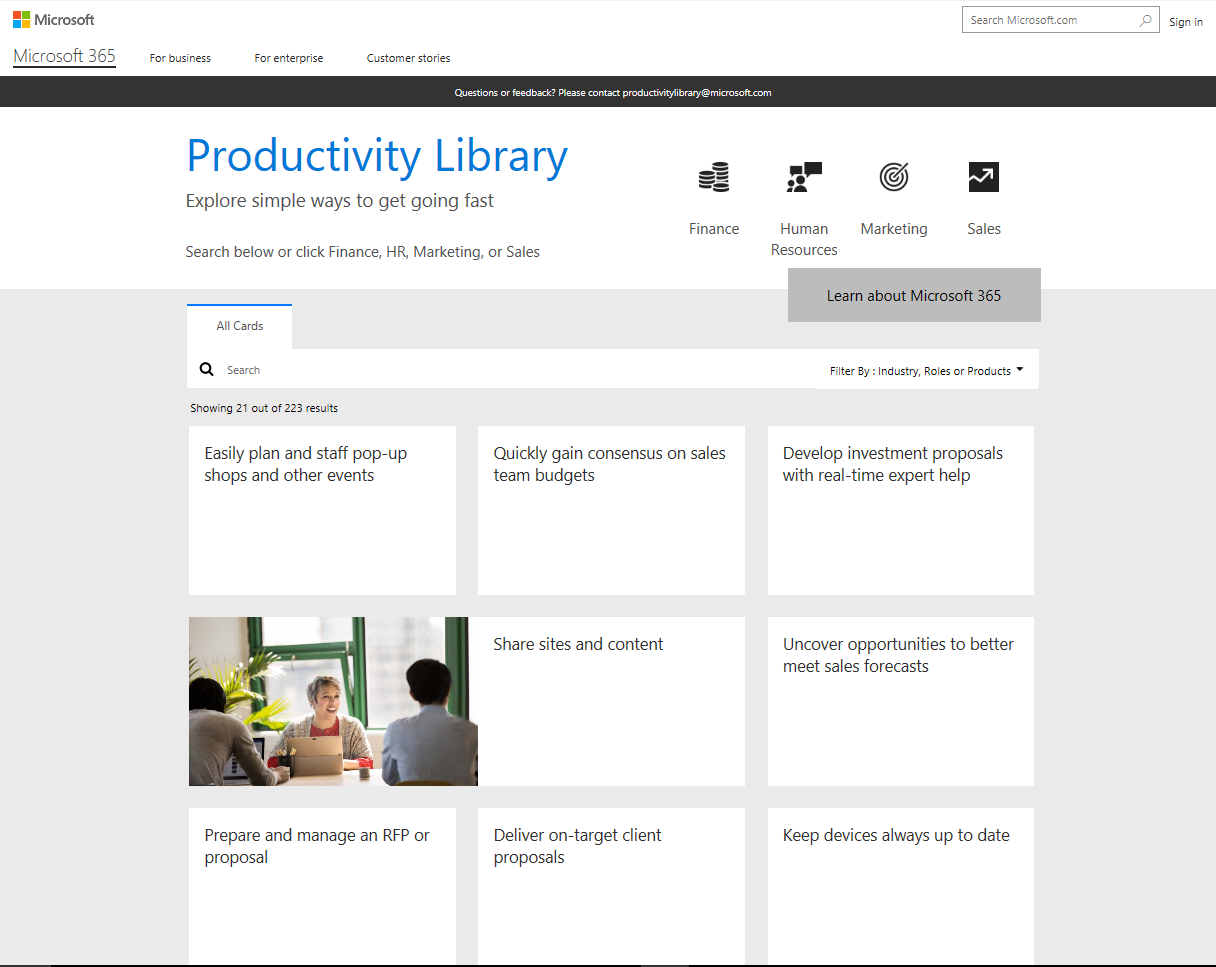 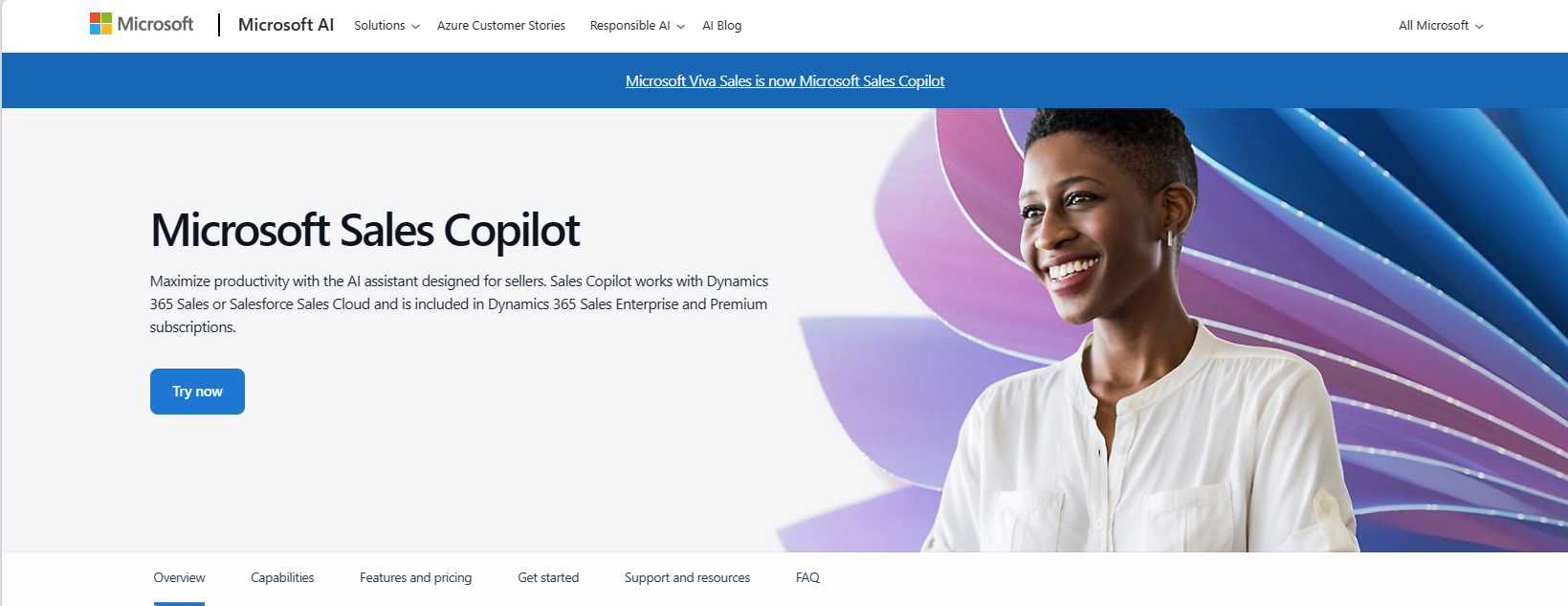 http://aka.ms/productivitylibrary
Library of scenarios with assets and training
Microsoft Sales Copilot – AI Sales Tools
Product specific websites for additional details
http://support.microsoft.com 
Access FAQ and support documentation